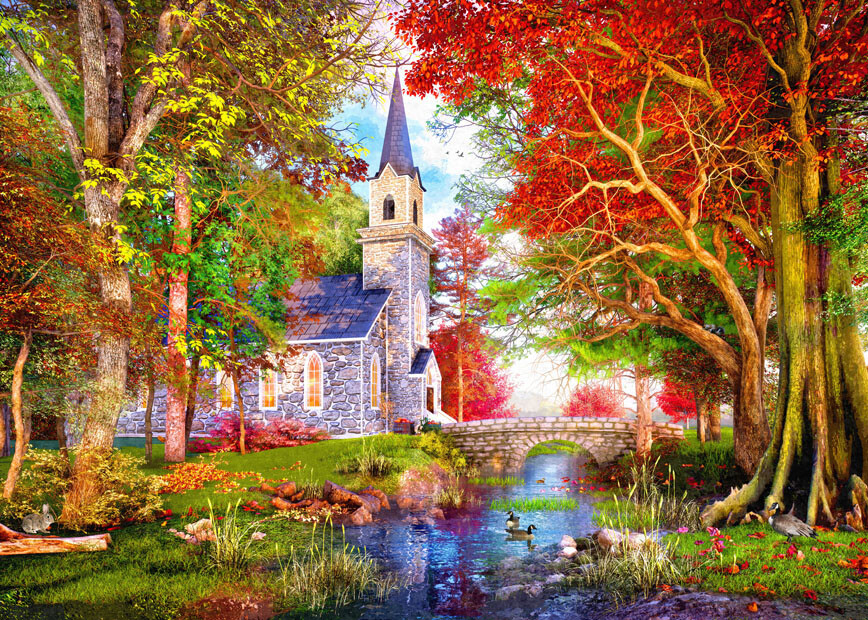 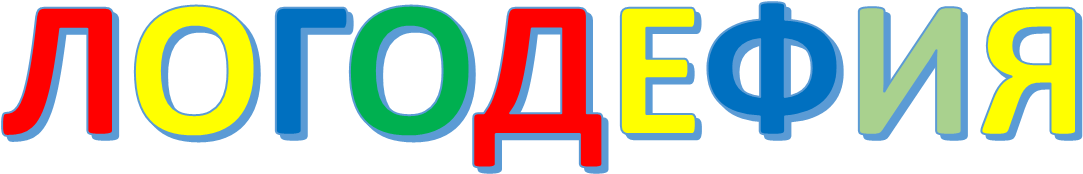 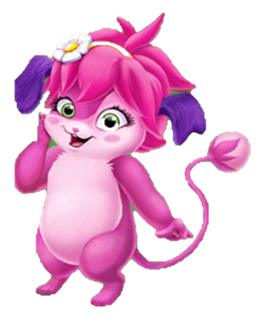 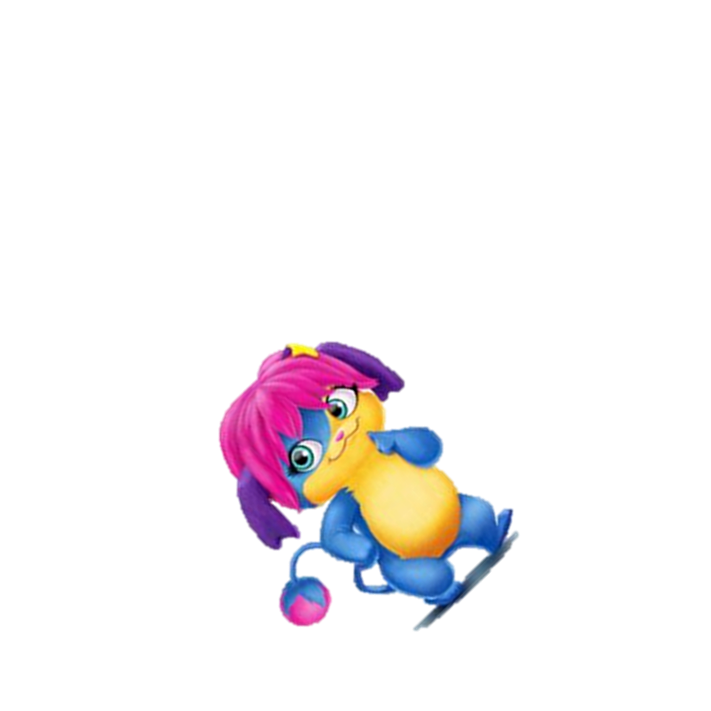 Октябрь 
     №6
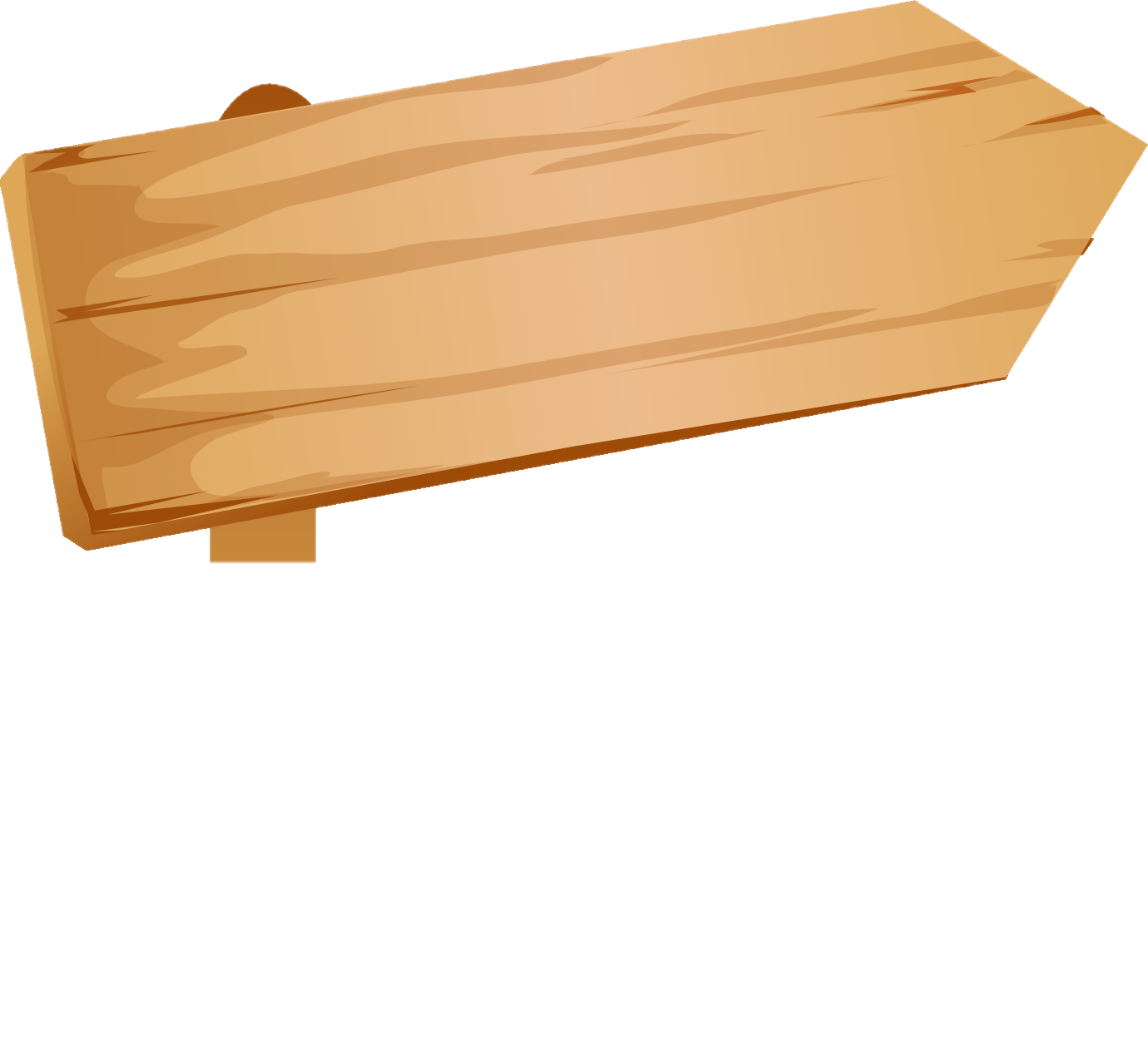 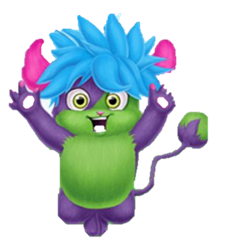 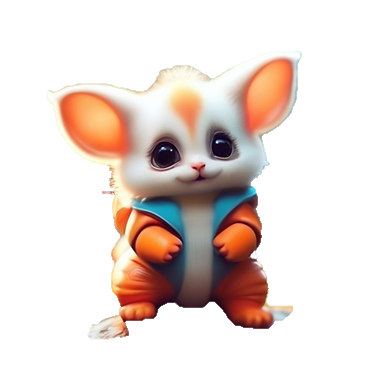 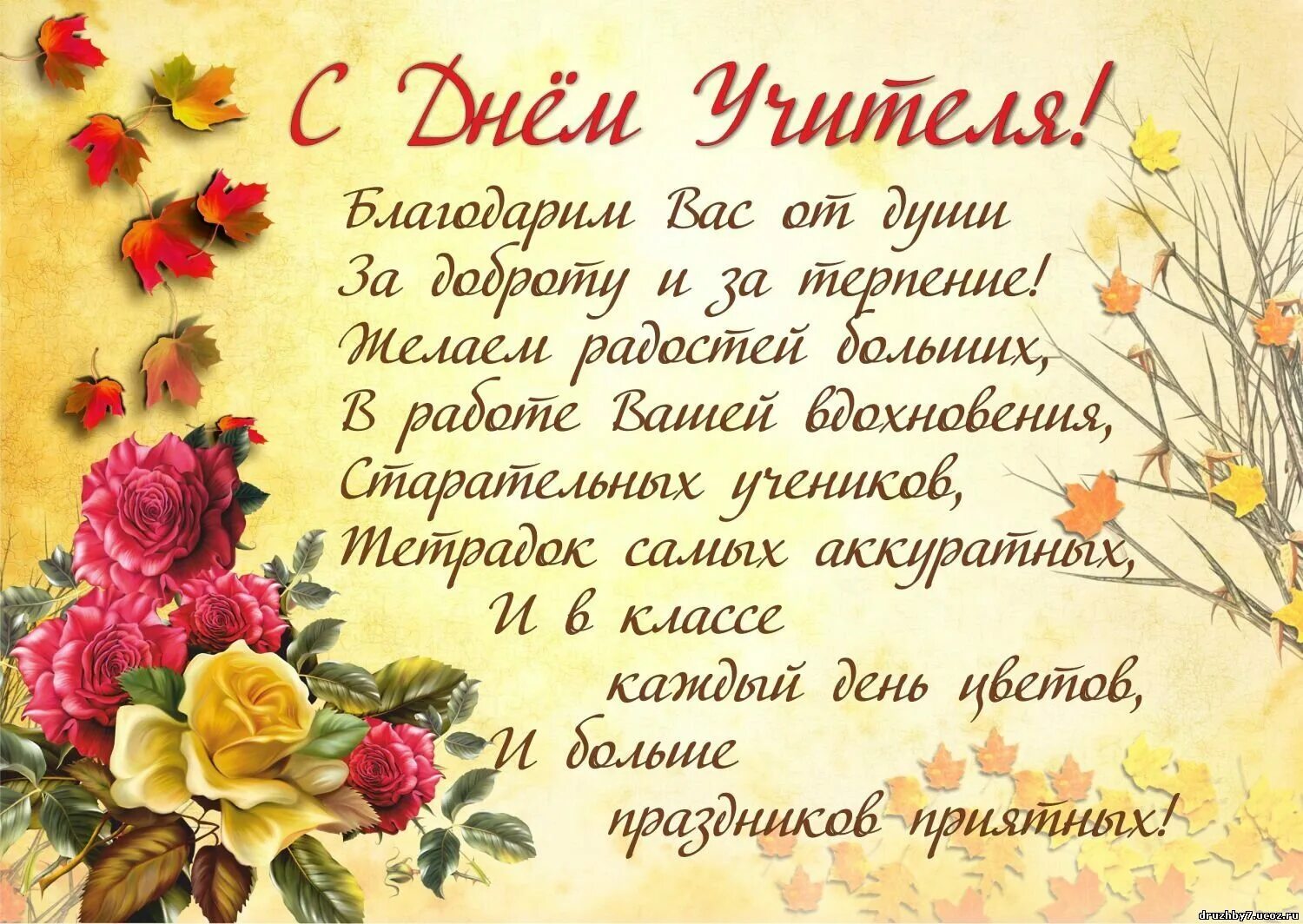 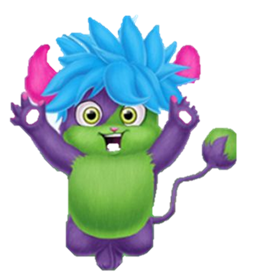 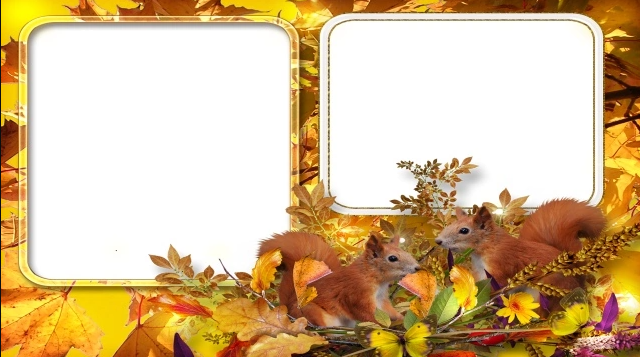 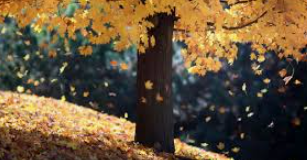 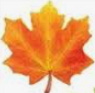 Давай    отгадывать    загадки
Падают с ветки 
Золотые монетки
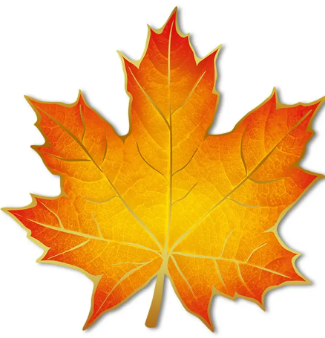 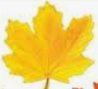 Дни стали короче,
Длиннее стали ночи.
Кто скажет, кто знает,
Когда это бывает?
		    юьнесО
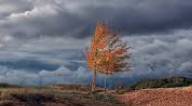 Тучи нагоняет,
Воет, задувает,
По свету рыщет,
Поёт, да свищет.
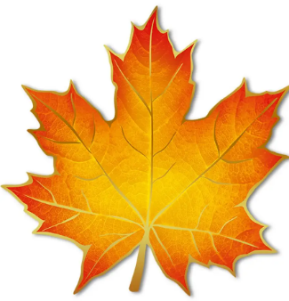 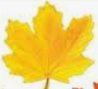 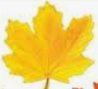 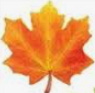 В сентябре и в октябре
Их так много во дворе!
Дождь прошёл-оставил их
Средних, маленьких, больших.
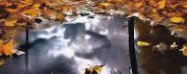 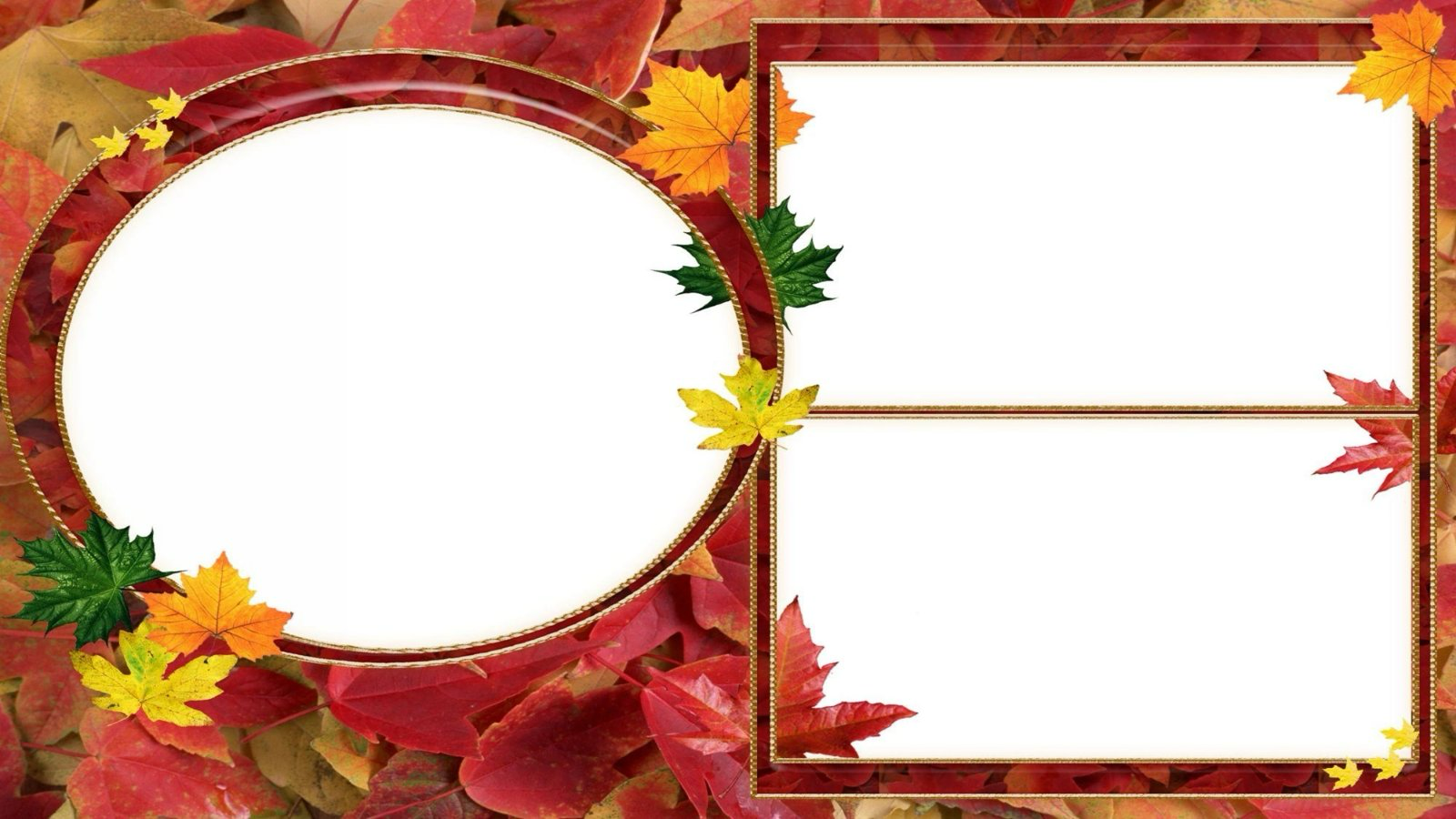 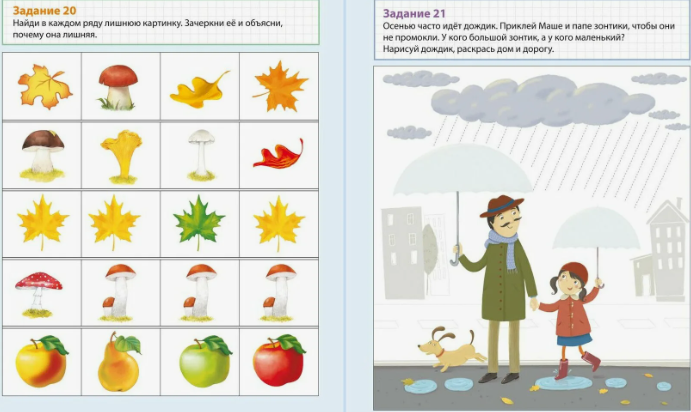 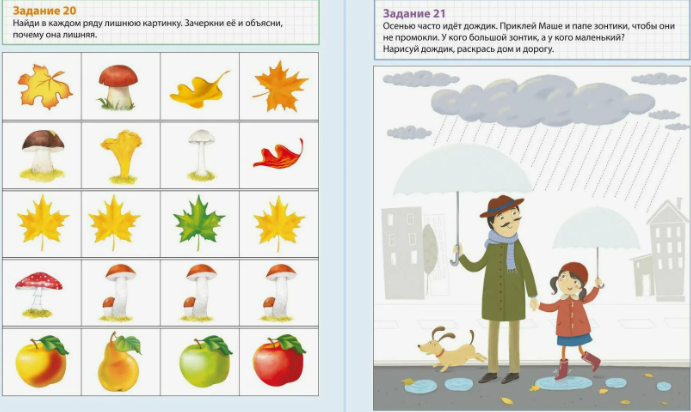 Дорисуй Маше и папе зонтики, чтобы они не промокли. У кого большой зонтик, а у кого маленький? Нарисуй дождик, раскрась дом и дорогу.
Найди лишнее в каждом ряду и объясни почему ты выбрал
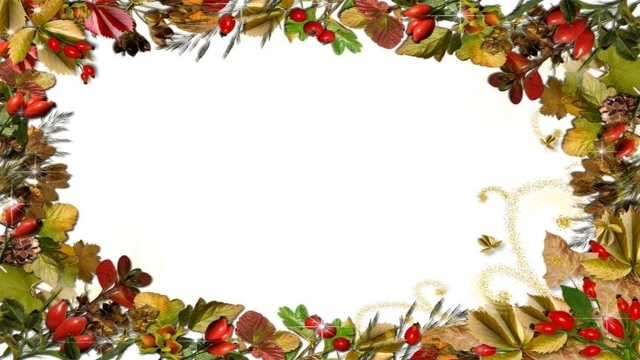 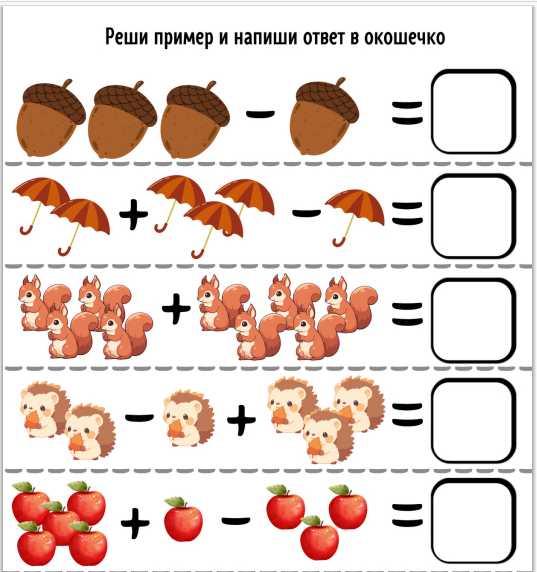 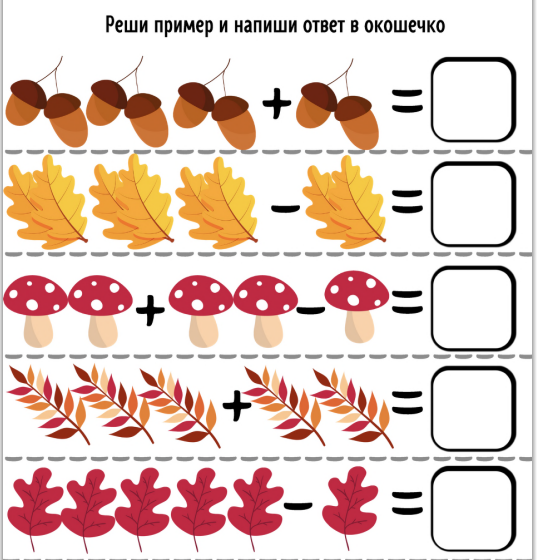 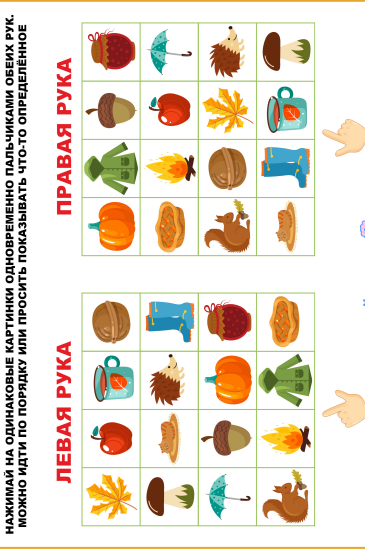 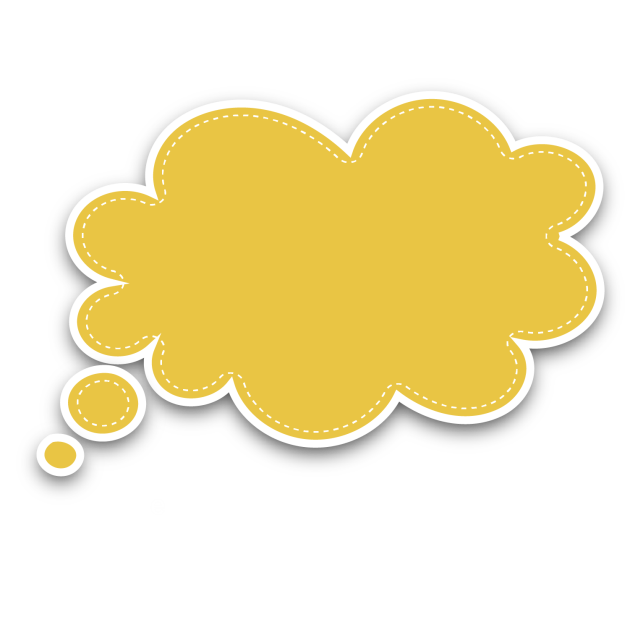 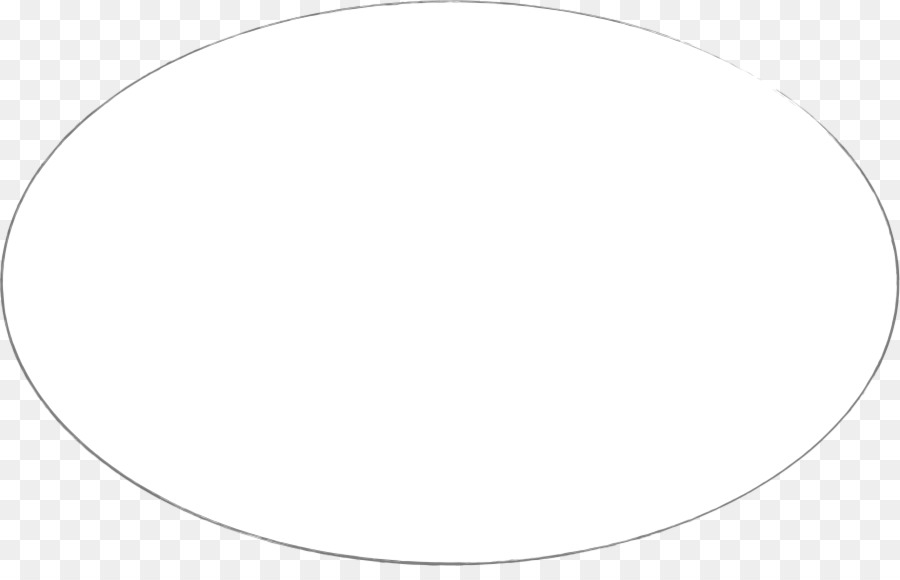 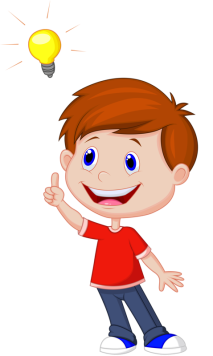 Кто же мне приготовил
танец?
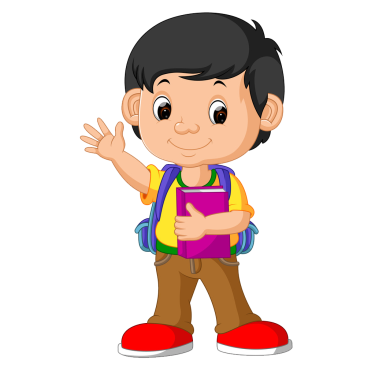 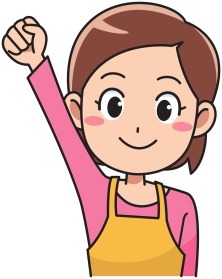 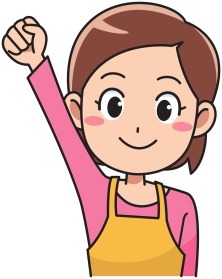 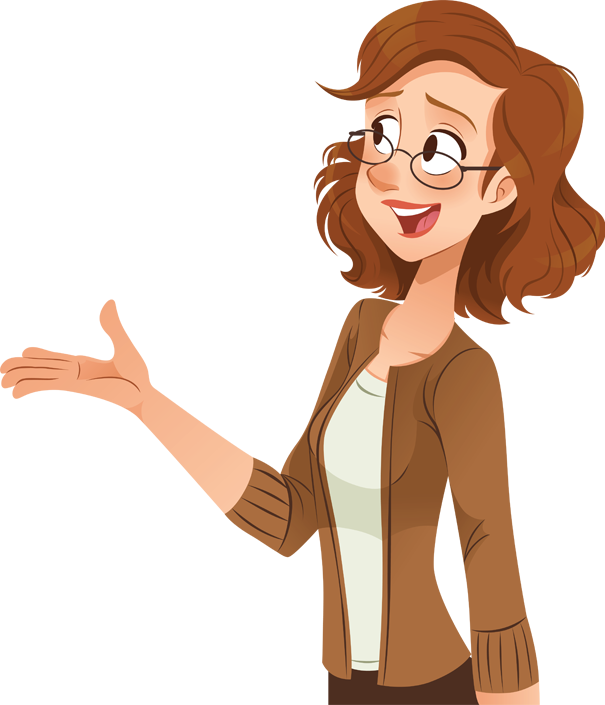 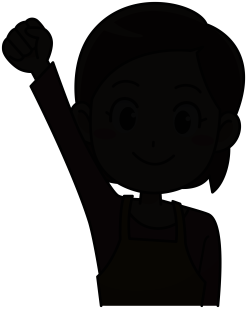 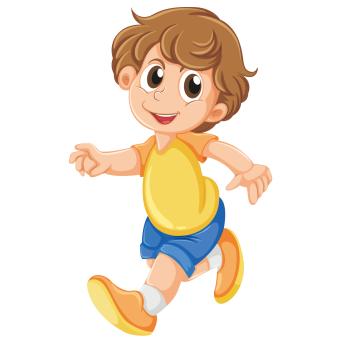 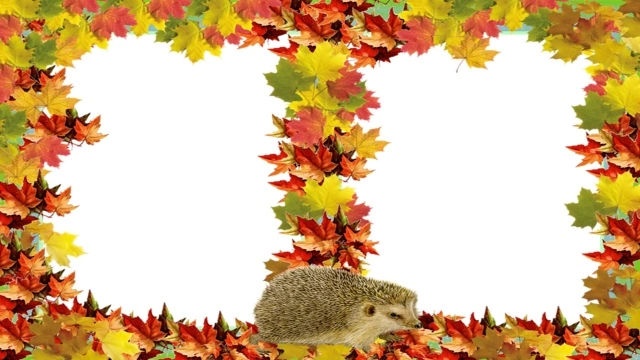 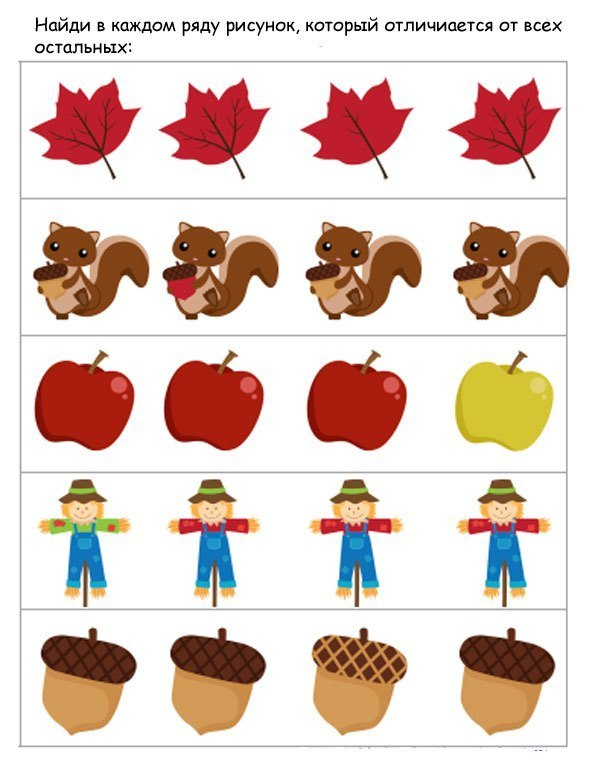 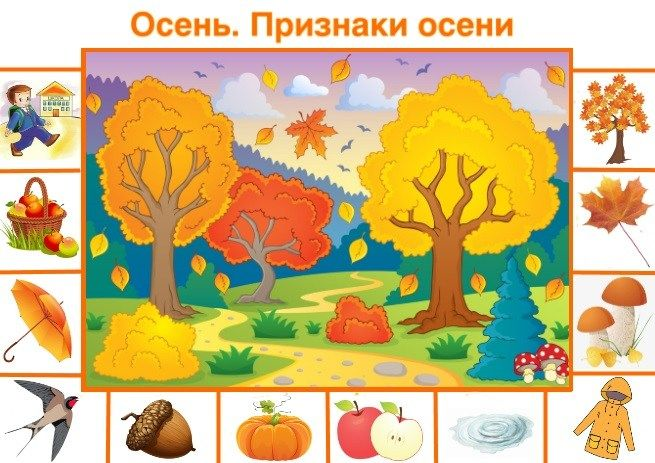 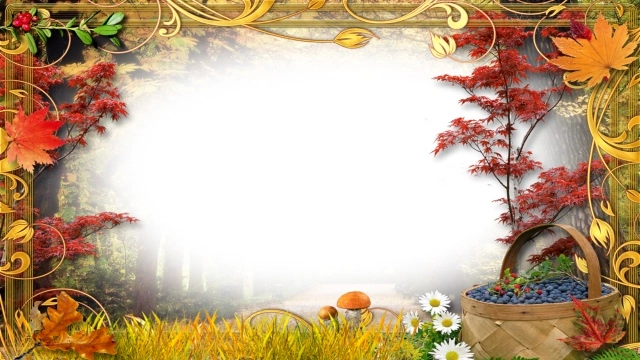 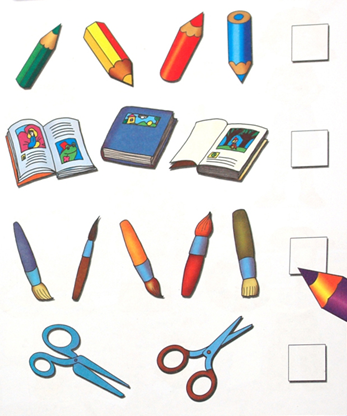 ПОМОГИ ДЕВОЧКАМ НАЙТИ СВОИ ВЕЩИ
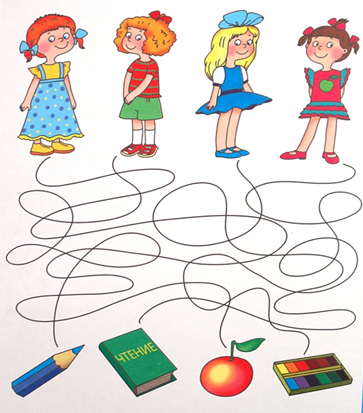 ПОСЧИТАЕМ?
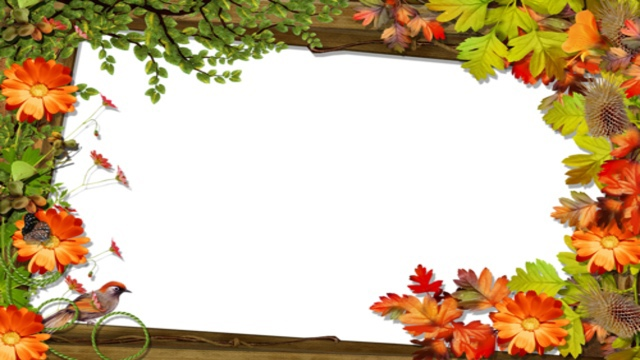 Кто спрятался?                       Порисуем вместе с осенним ветерком?
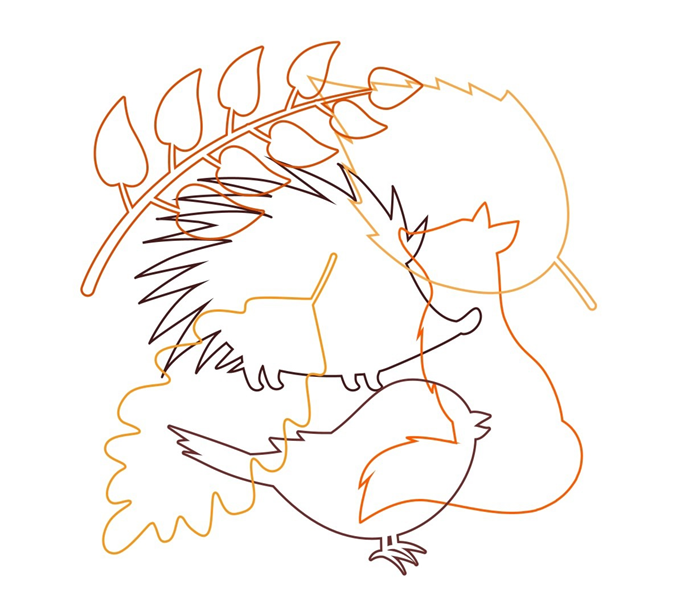 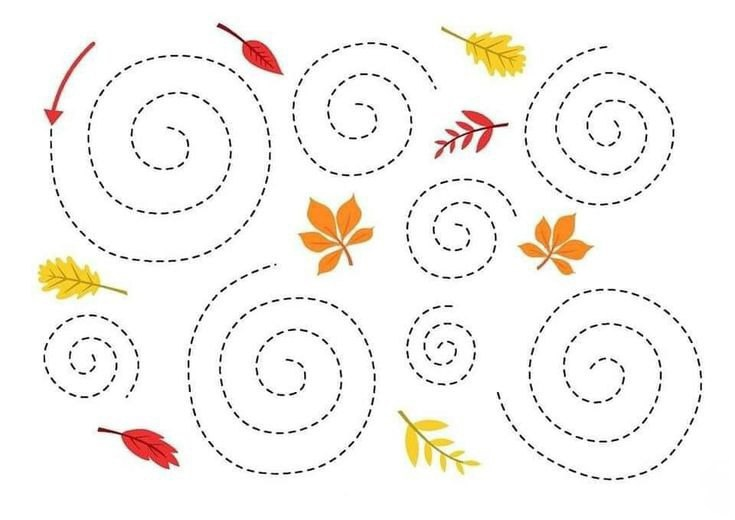 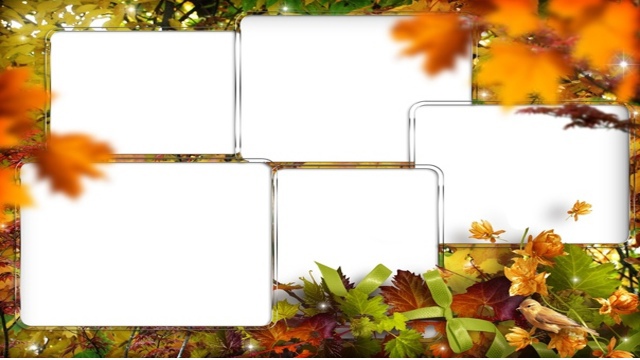 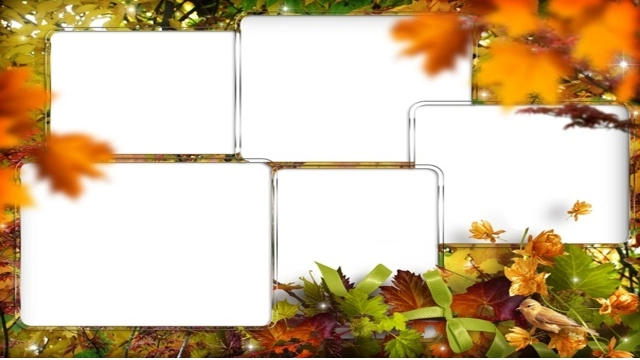 Тренируйся!    Считай от 1 до 100 за 1 минуту.
Найди тень
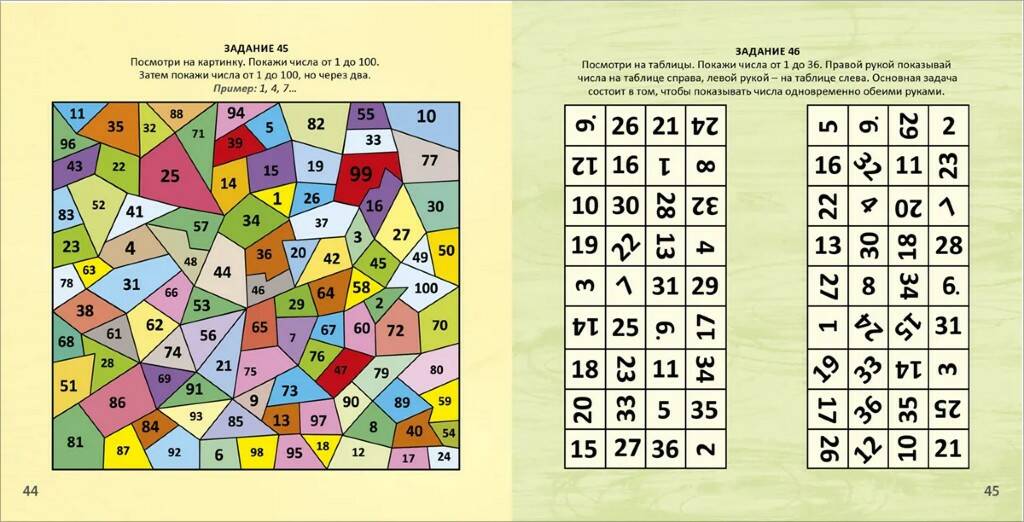 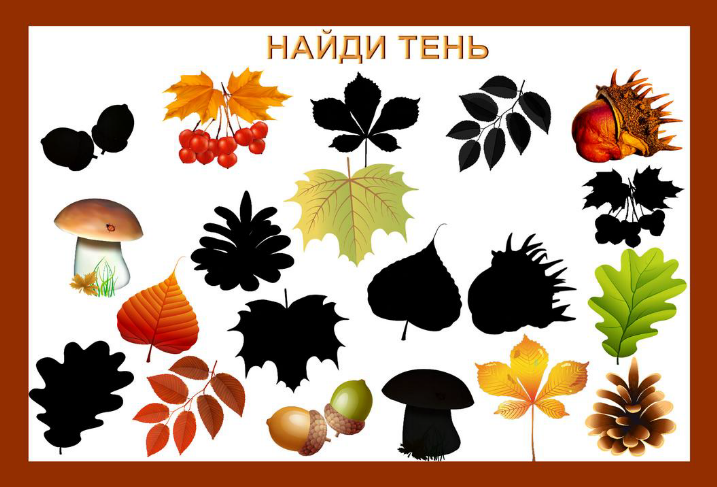 Посмотри на картинку,
сколько объектов ты видишь? 
Что  их объединяет? 
Найди один лишний предмет.
Каждая цифра  соответствует букве  алфавита. 
Расставь буквы над цифрами и прочитай фразу.
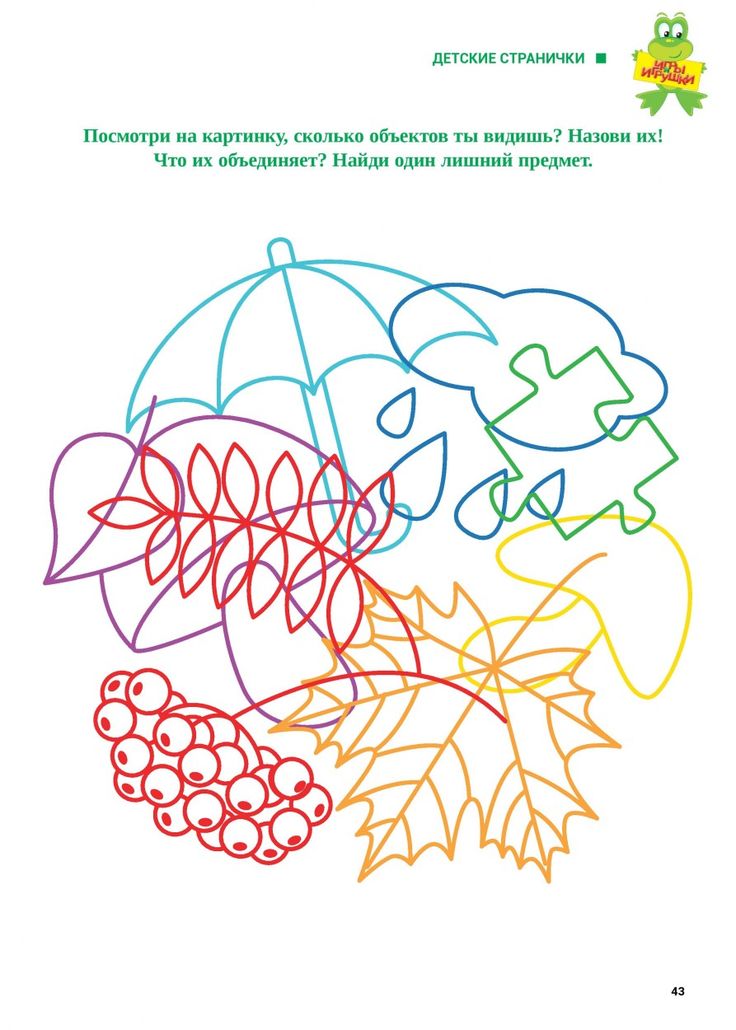 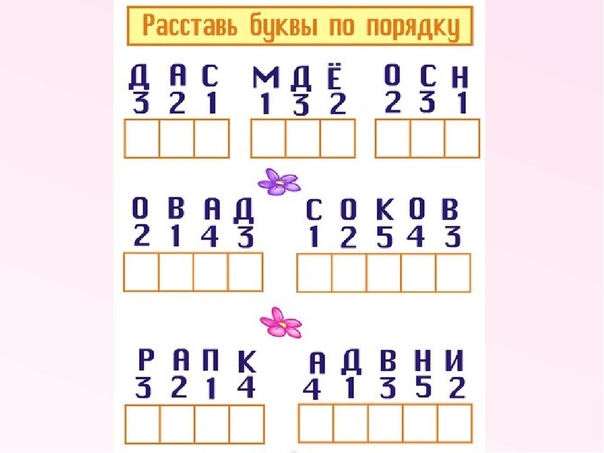 19
5
15
7
14
25
21
10
20
6
13
33
Расставь цифры по порядку. 
Прочитай какие слова получились
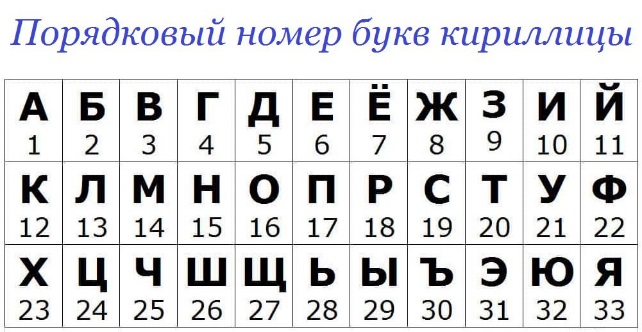 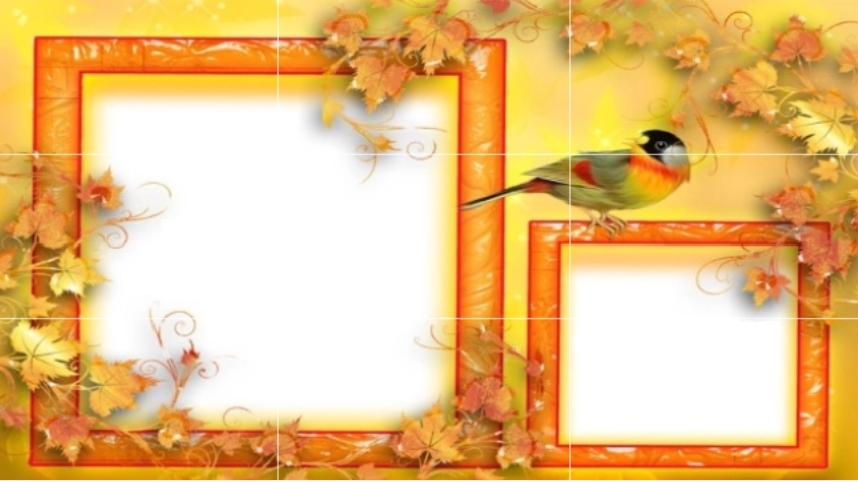 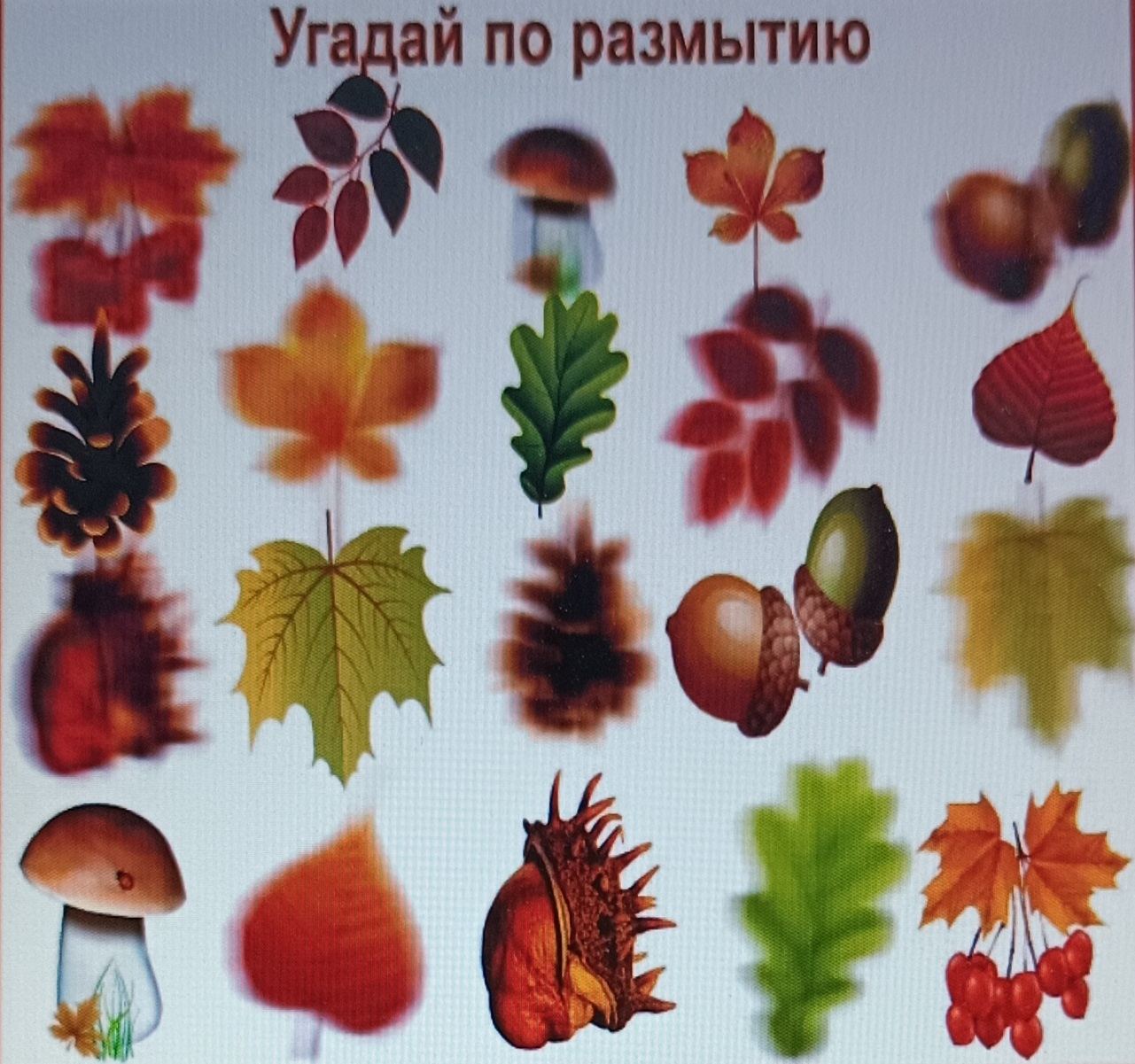 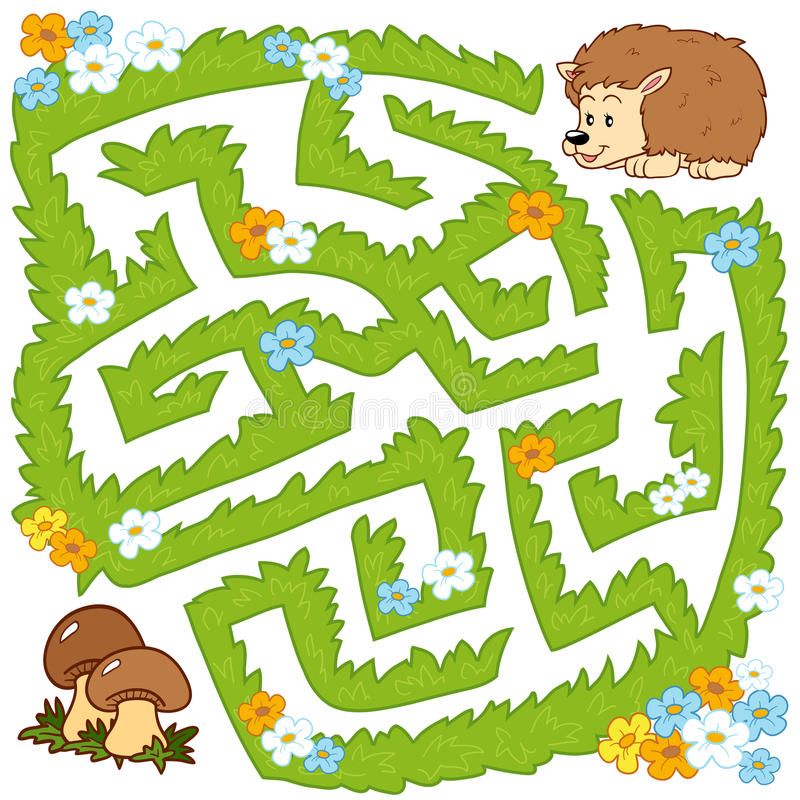 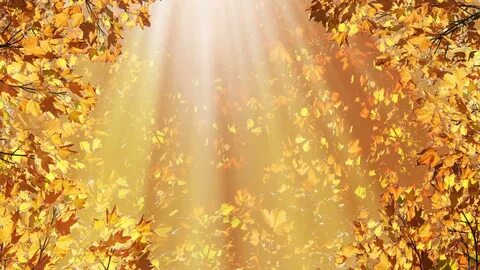 Для вас работали:
Качур Татьяна Валерьевна учитель-логопед
Лапшина Ольга Леонидовна  учитель-логопед
Мухамадиева Надежда Олеговна  учитель-дефектолог
Абдурахманова Офелия Шаховна учитель-логопед
Назарова Наталья Сергеевна учитель-дефектолог
Манакова Любовь Александровна учитель-логопед
Унжакова Наталья Валерьевна учитель-дефектолог
Ворошнина Екатерина Юрьевна учитель-дефектолог
Франк Елена Витальевна учитель-логопед
Николаева Марина Евгеньевна учитель-дефектолог